Exercice pédagogique
CAPESA DOCUMENTATION
1
SUJET
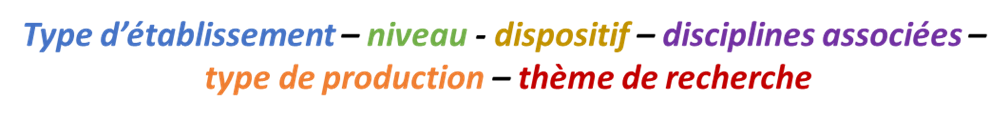 2
DOCUMENTS
Présentation des documents fournis avec le sujet
3
NOTIONSDéfinitions
4
Facultatif
(BTSA)
THEMES
5
PROBLEMATIQUE
Problématique : reprend le fil directeur de la séquence. Que souhaite-t-on particulièrement travailler à partir du sujet ? Avec les élèves ?
6
CONTEXTE
Classe 

Programmes

Partenaires
7
ROLE DU PROFESSEURDOCUMENTALISTE
Mots-clés
8
Progression pédagogique
9
Objectif général du module 
Objectifs en documentation
Moyens (?) Type de productions attendues pendant l’année ?

Calendrier
Evaluation Formative (3/semestre) et certificative (CCF)
M22 ou MG1
10
Séquence 1 : Intro, repérages au CDI et paysage informationnel (2séances)
Séquence 2 : L’information (genres et besoin d’information)
Séquence 3 : Le document 
Séquence 4 : Le système d’information
Séquence 5 :  L’évaluation de la qualité de l’information dans la démarche d’une médiation documentaire (BTSA)
….
Liste non exhaustive
SEQUENCES
11
Sequence pédagogique
12
Titre 
Nombre de séances 
Période/Durée
Présentationgénérale de la séquence n°
13
OBJECTIFSD’APPRENTISSAGE
Savoirs à enseigner, objectif du référentiel
Savoirs enseignés (tirés du texte de savoir)

Objectifs transversaux (bonus)
EMI – Parcours citoyen, etc…
14
Savoirs pratiques : 
Verbe + opération : (ex : Apprendre à utiliser Esidoc, savoir rédiger une bibliographie, mettre en place une veille informationnelle.) 
Être capable de…
Mettre en œuvre…
Savoirs théoriques : 
Verbe + notion : (ex : Comprendre le modèle économique d’Internet, comprendre comment fonctionne un moteur de recherche, savoir pourquoi il faut référencer une information.)
Savoirs normatifs : 
Verbe + qualité (ex: développer une distance critique, faire preuve de responsabilité lors d’une publication en ligne, développer une position réflexive )
COMPETENCES
15
Déroulement des séances
16
Déroulement des séances
17
Focus sur la SÉANCE n°
18
Objectif(S) ET COMPETENCES
Situation dans la progression : à quoi fait suite cette séance ? Sa place dans la séquence.
Prérequis : avoir vu tel élément de leçon/notions, avoir les bases en traitement documentaire, etc…
Objectif général : qu’est-il attendu des élèves à la fin de la séance ? Que doit-il maîtriser ?
Compétences
19
TEXTE DE SAVOIR
Ce que l’élève doit apprendre et ce que l’enseignant va transposer (transposition didactique)
20
Modalités GENERALES
Nombre d’exercices
Notions étudiées durant la séance :
Modalités de travail : binôme/groupe
 Ressources pédagogiques utilisées
 Organisation matérielle 
 Support utilisé : diaporama/tableau blanc pour les parties « cours »
 Rythme/durée :1h
21
COURS - PARTIE 1
Partir des représentations des élèves ? Schéma ?
22
Fiche exercice
Exercice brut (consignes, tableaux, grilles, corpus de documents, etc…)
23
ACTIVITES - ENSEIGNANT
Avant/pendant/après exercices 
Accueil, appel (10')
Présentation de la situation, du contexte, des objectifs de la séance
Apport sur les définitions
Lecture de la consigne/des consignes/répondre aux questions
Accompagnement ? Autonomie ?
Correction de l’exercice

(grille d’évaluation ?)
24
ACTIVITES - APPRENANT
Activités par exercice
Lecture du document/ressource
Identification des infos présentes/thématiques
Prise de notes
Selection de documents
Recherches/traitement
Etc…selon les exercices de la séance
25
COURS - PARTIE 2
Eléments de définitions de la notion étudiée
26
Fiche exercice
Exercice brut
27
ACTIVITES - ENSEIGNANT
Avant/pendant/après exercices 
Activités par exercice
28
ACTIVITES - APPRENANT
Activités par exercice
29
Proposition de correction
Par exercice
30
EVALUATION
31
EVALUATION FORMATIVE
Quizz/mots croisés/textes à trou, etc…
A la fin de la séance ? Séquence ?
32
COnclusion
33
Bilan de la séance
Réponse problématique
Bilan du projet, critères de vigilance.
Ouverture, autres pistes ?
(Mots-clés)
34
MEDIAGRAPHIE
35
RESSOURCES
Exemple ressources sur internet
GAP Documentation. Textes de savoir [en ligne]. Disponible à l’adresse: https://documentation.ensfea.fr/ressources-pedagogiques/textes-de-savoir/ 
Exemple Article
Ducourtrieux, Christine. L’édition électronique en quête de définition(s). Le Médiéviste et l’ordinateur, 43, 2004 [En ligne] http://lemo.irht.cnrs.fr/43/43-02.htm
36